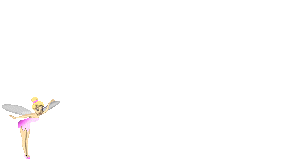 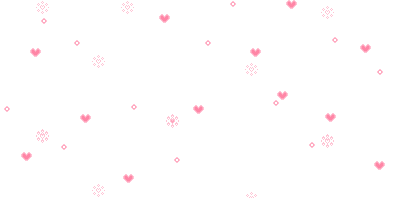 GIÁO ÁN MÔI TRƯỜNG-XQ  
Tìm hiểu về một số PTGT đường hàng không
Chủ đề: Phương tiện giao thông
Đề tài :Tìm hiểu một số PTGT đường hàng không
Lớp :  Lá 1
Giáo viên : H Nuêt  Ayun
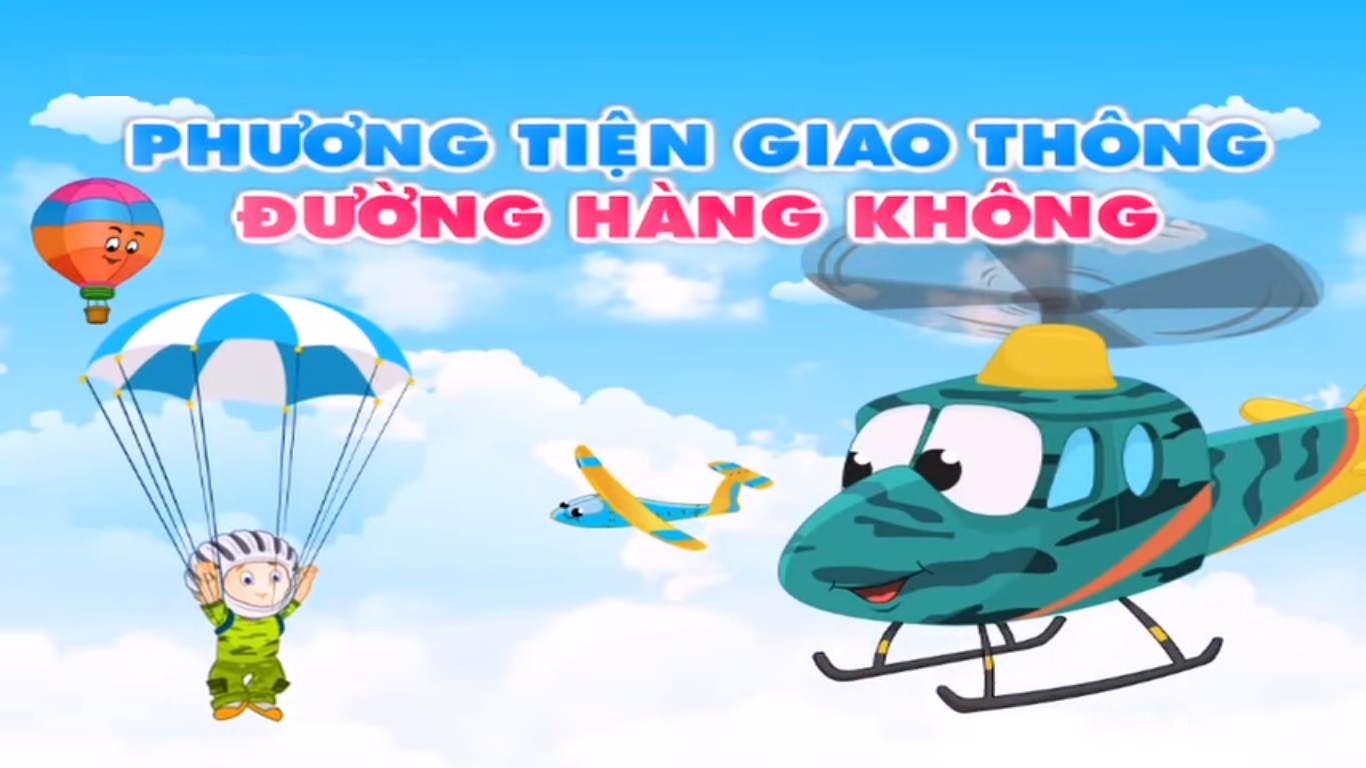 CUỘC THI TÌM HIỂU VỀ CÁC
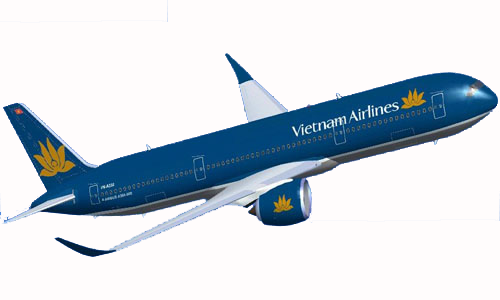 MÁY BAY PHẢN LỰC
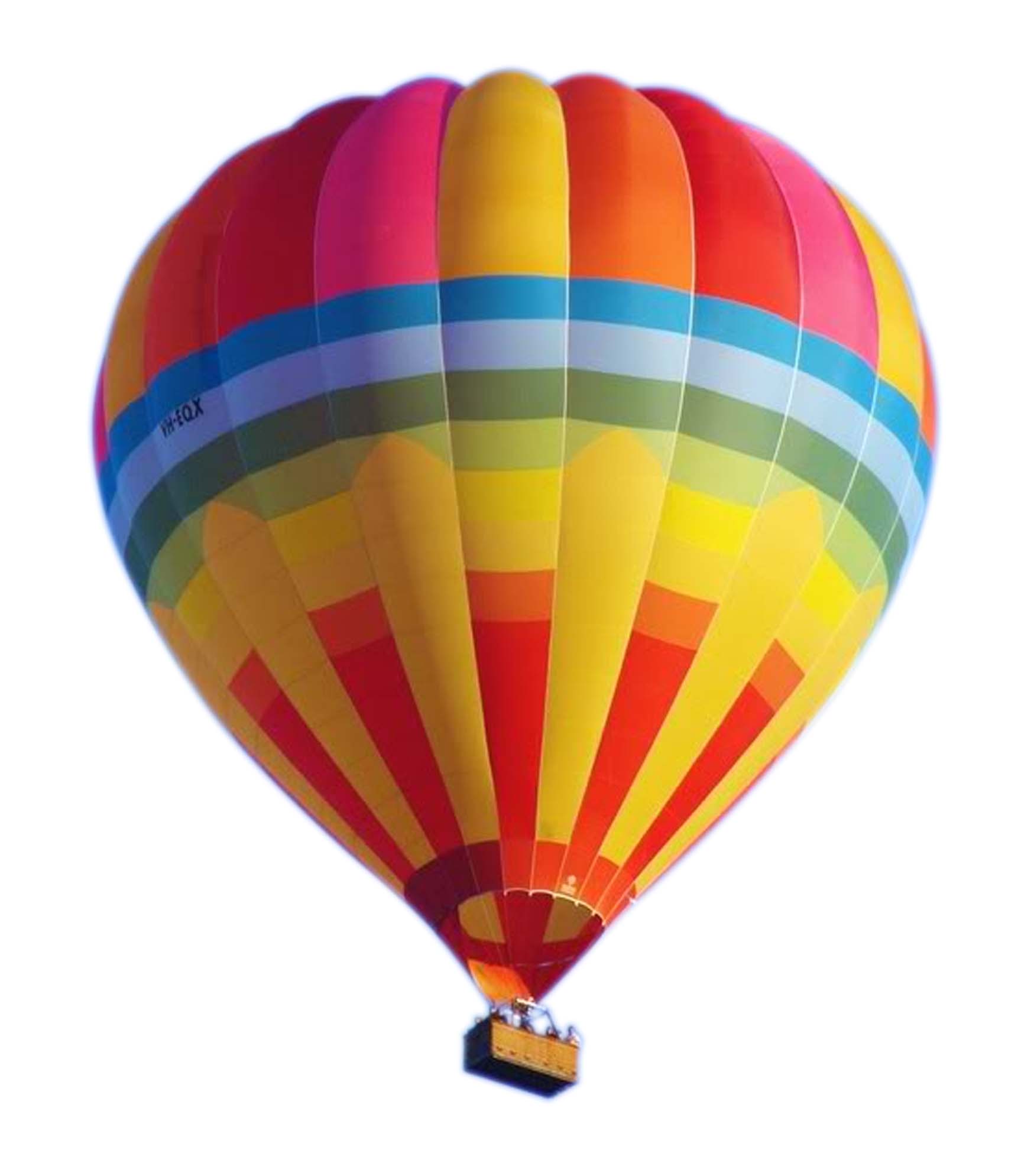 KHINH KHÍ CẦU
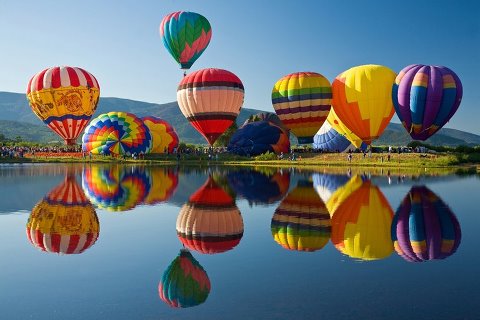 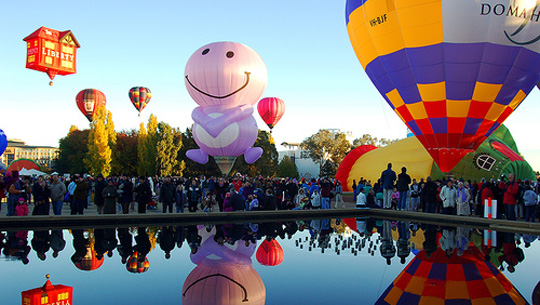 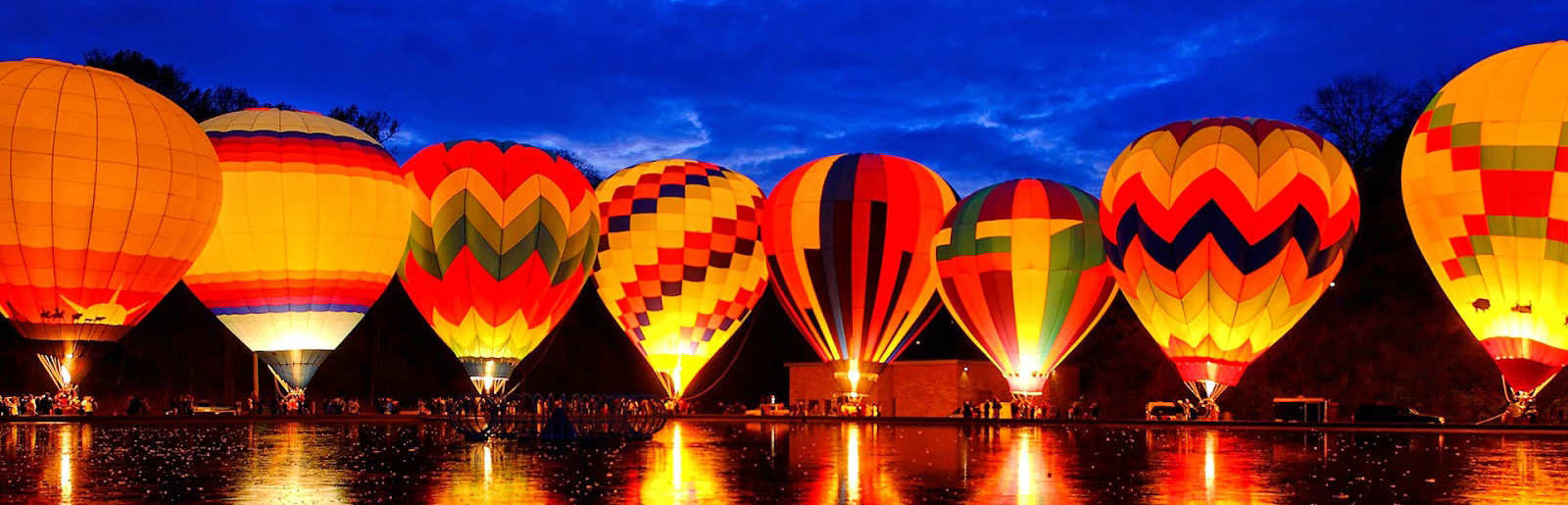 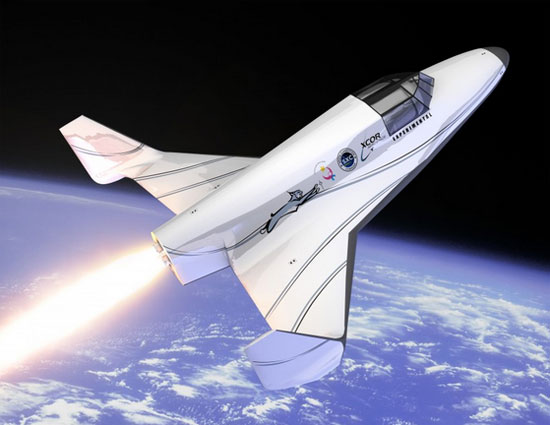 TÀU VŨ TRỤ
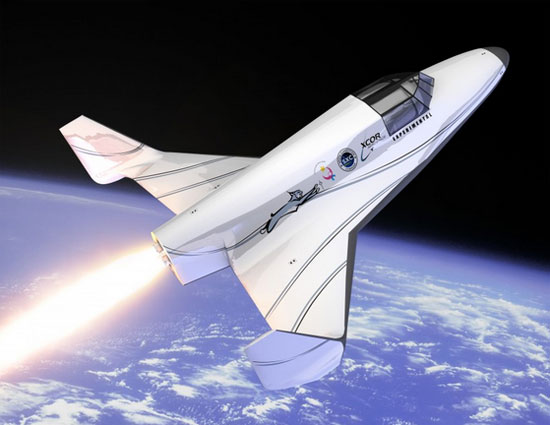 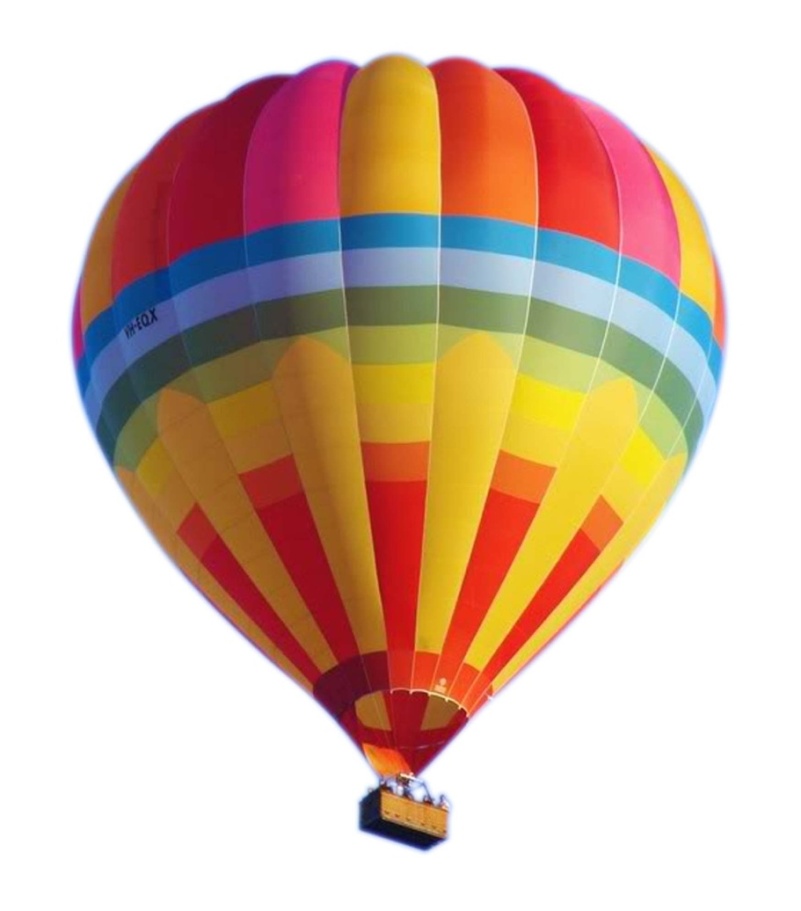 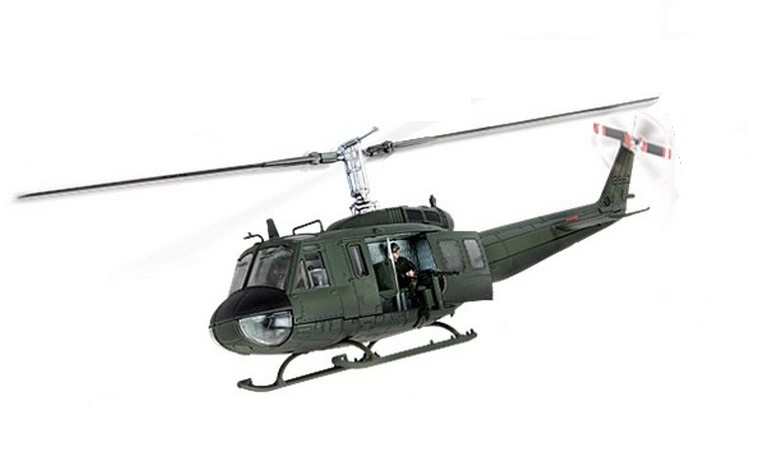 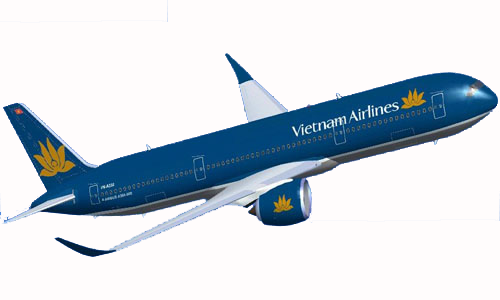 SO SÁNH
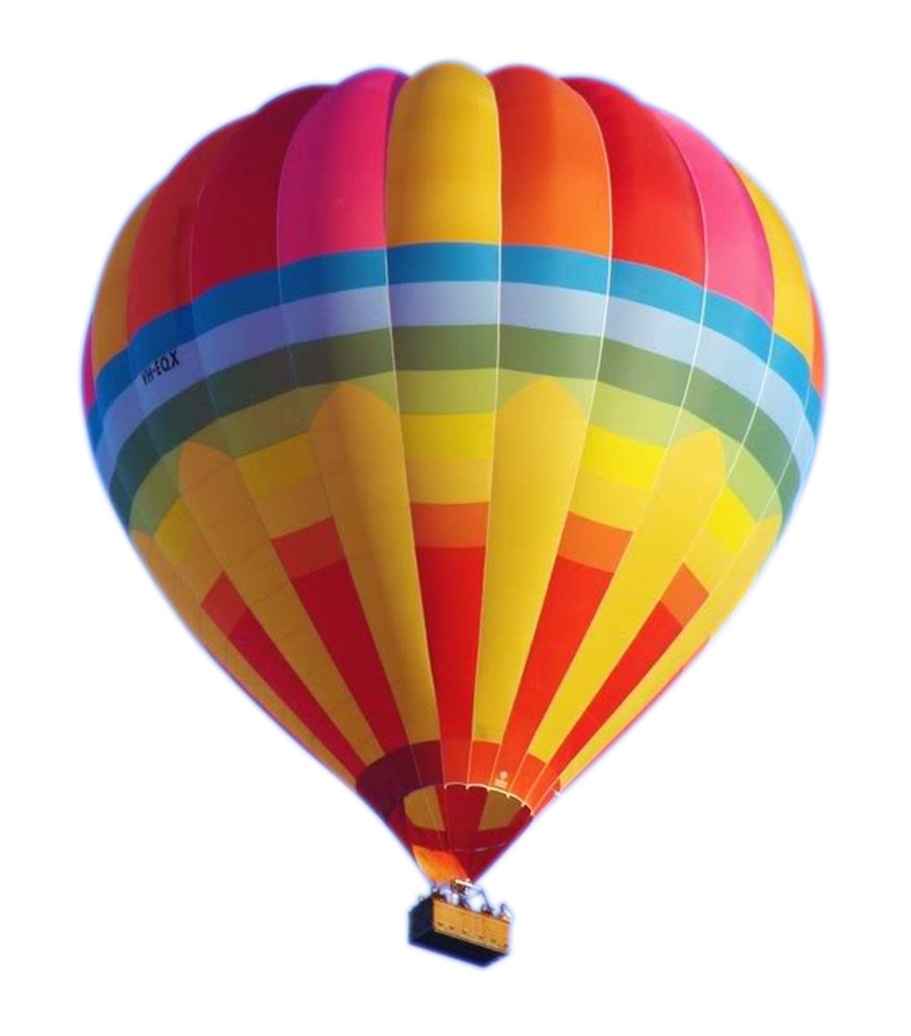 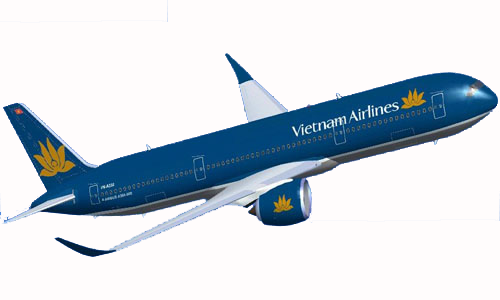 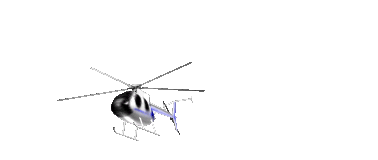 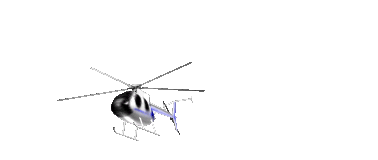 MỞ RỘNG
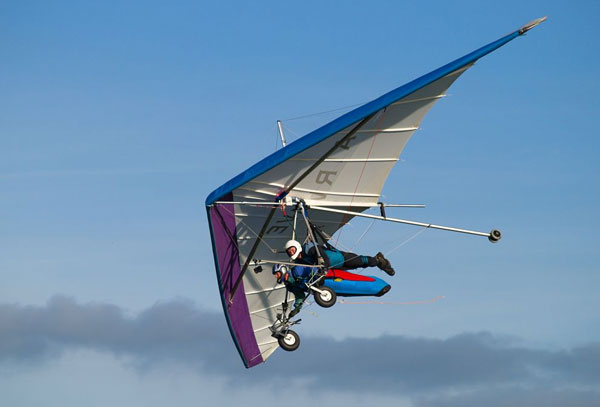 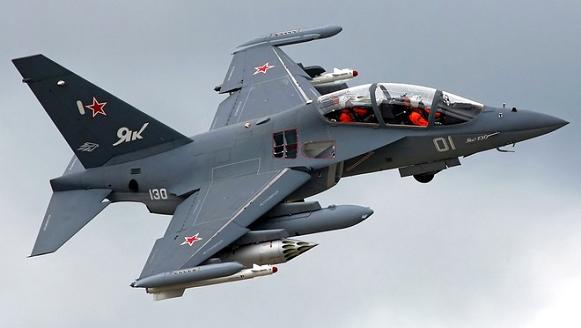 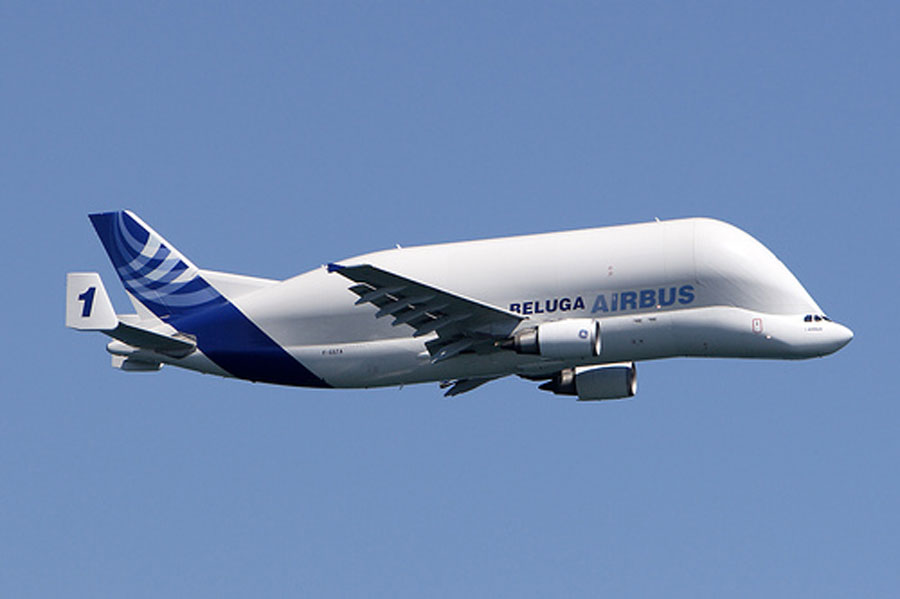 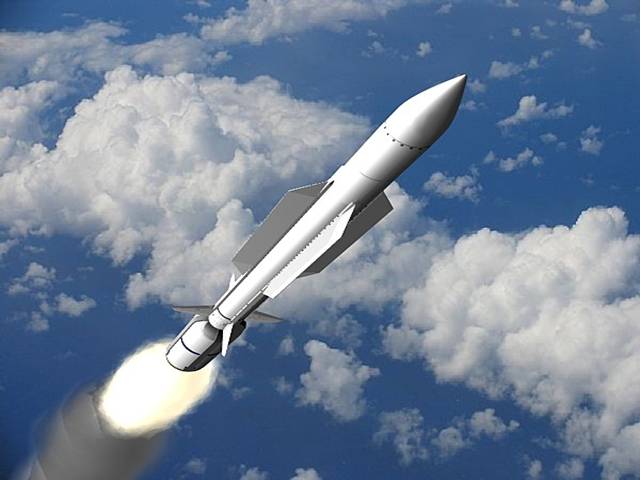 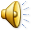 TRÒ CHƠI
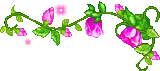 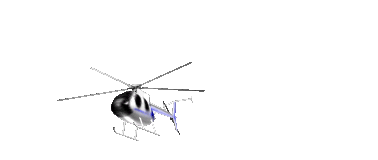 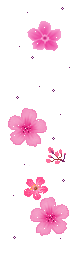 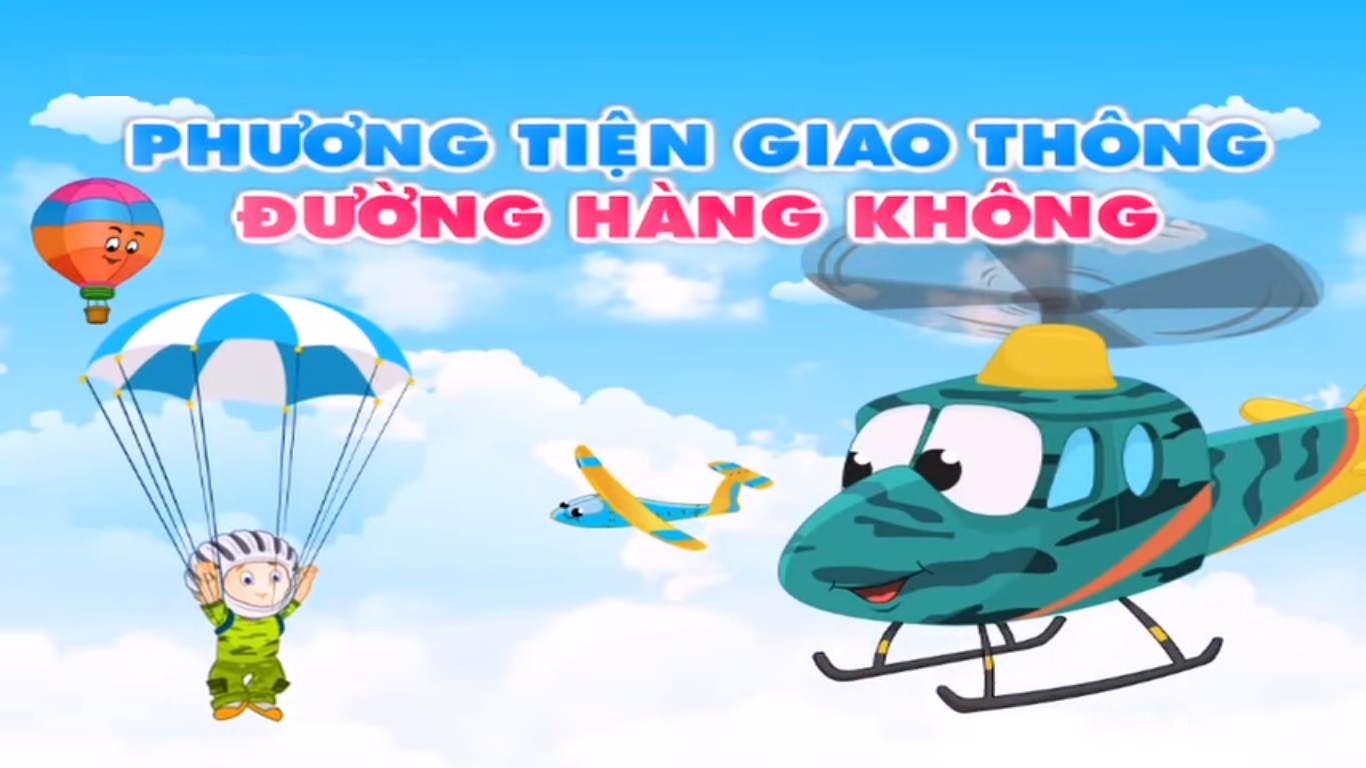